“新时代·新理想·新征程”
——青春无问西东·梦想砥砺前行
演讲人：黄金霜
如果自己的青春放不出光彩，任何东西都会失去魅力。
——霍·华尔浦尔
儿时的梦想
教书育人的老师，温婉的气质那么的迷人，是我最初的梦想。

激情四射的警队生活，热血的让人向往，是我第二个梦想。

翩翩飞扬的舞者，似作掌上舞，是我第三个梦想。

儿时的梦想反复多变，带着纯真与对世界的好奇。
梦想是最美好的未来
小时候，我会为了一颗糖果的奖赏而在中午乖乖午休;大一些，会为了向别人证明自己而努力考到一百分;再大点，我学会了为自己的梦想而奋斗。奋斗，即是奋力战斗，在属于自己的战场上，全副武装，厮杀呐喊，流血流汗都不算什么，因为心中装着满满的梦想，那是美好的未来。
初入潍院时的梦想
我曾叫嚣着进了大学要减肥！改变土肥圆的外貌形象！
我曾憧憬着有了自己的时间后，要把想看的名著小说看个够！
我曾期许过要在大学校园里学得一手好琴，练得一手好字，
  习得一门好语言！
我曾幻想过在大学的象牙塔里靠自己的实力闯出一片天！
两年四季变化，梦想悄然变换
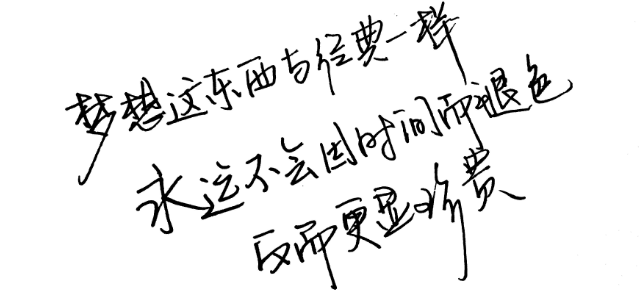 冬日的凛冽已经荡然无存，接踵而来又是一个璀璨热烈的春夏，而我，正如这轮回的四季，已经步入人生中最美妙的青春年华，享受着多姿多彩的大学时光。我的梦想在这芬芳的世界里马不停蹄的变换，我的青春奋斗也从未停歇。
入学后两年的我
瘦了10斤的我，还在疾步的奔跑着，力争与下一个10斤挥手告别！
高中时憧憬着的小说，现在如同高考复习的紧张恶补着。文学素养没有很大提高，但幽默风趣的灵魂渐渐显现。
笔锋突转，不似先前的规循规蹈矩，有了一丝风骨，一点大气。
两年的大学闯荡结识了三五成群的至交好友，玩得起风雅，品得起诗经。
两年的大学闯荡增长了见识，拓宽了人脉，积累了技艺。
两年的大学闯荡锻炼了能力，丰富了生活。
奋斗ing。。。
漫漫人生路，带奋斗一起飞翔，因为它是我一生的呵护;芸芸众生中，带奋斗一起飞翔，因为它比金钱更贵重;悠悠求学路，带奋斗一起飞翔，因为它比荣誉实在。在我成长的历程中，我很庆幸自己选择了奋斗。不论经历多少风风雨雨，我都会坚持奋斗下去。
contents
1
2
3
第一年
为了梦想
我奋斗的青春历程
第二年
为了梦想
我还在奋斗着的青春
第三年
为了不负青春
我憧憬着的梦想
第一年：为了梦想，我奋斗的青春历程
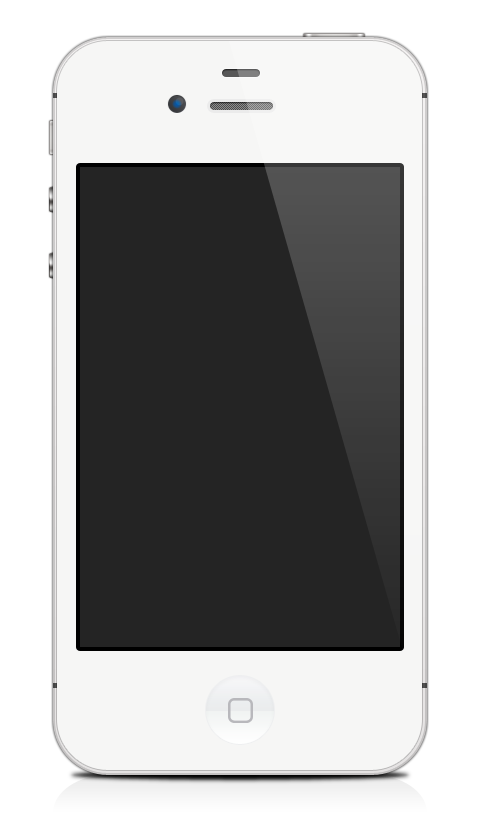 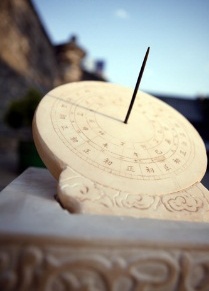 2016.9——2017.6
积极参与法学院学生会竞选、顺利成为法学院学生会组织部干事。
积极参与大学生网络传媒中心面试竞选、顺利成为秘书处小饼干。
积极参加社团纳新活动，加入大学生法律爱好者协会，并于2017年6月成为法协组织部部长。
积极参与第七届网络文化节，荣获“微电影”大赛三等奖，“光阴的故事PPT大赛”优秀奖。
积极参加第十六届潍坊学院运动会，荣获“先进个人”、“优秀个人”称号。
积极参与爱心义卖笔活动，获得义工证与爱心证书。
第二年：为了梦想，我还在奋斗的青春
A.2017年9月
荣获“优秀团员”称号
B.2017年10月
担任大学生网络传媒中心副秘书长一职
C.2017年11月
担任法学院学生会组织部部长一职
D.2017年12月
荣获“社团积极分子称号”
第三年：为了不负青春，我憧憬着的梦想
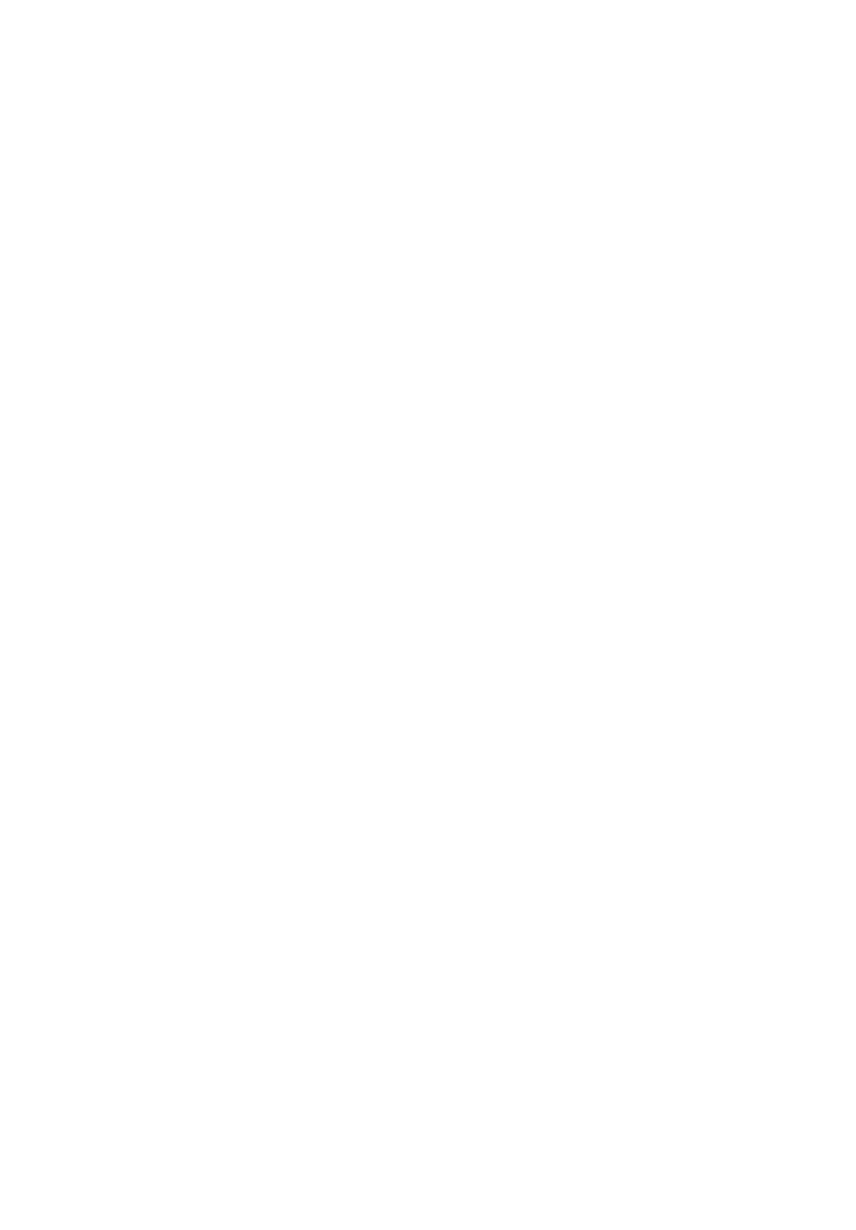 今后！
“忆往昔峥嵘岁月稠，看今朝重任在肩头”，成绩属于过去，未来还需要创造！我已经准备好迎接新一轮太阳的升起，我将始终激扬青春斗志，为祖国勤学修德，以实践明辨笃实，凝心聚力,振奋精神,改革创新,奋发作为,践行新思想，传播正能量，不忘初心，牢记使命，砥砺前行，为最美青春昂扬奋斗！
THANKS
Add up anything what you like or what you want
以梦为马 心之所往